VIDEOÜBERWACHUNG!
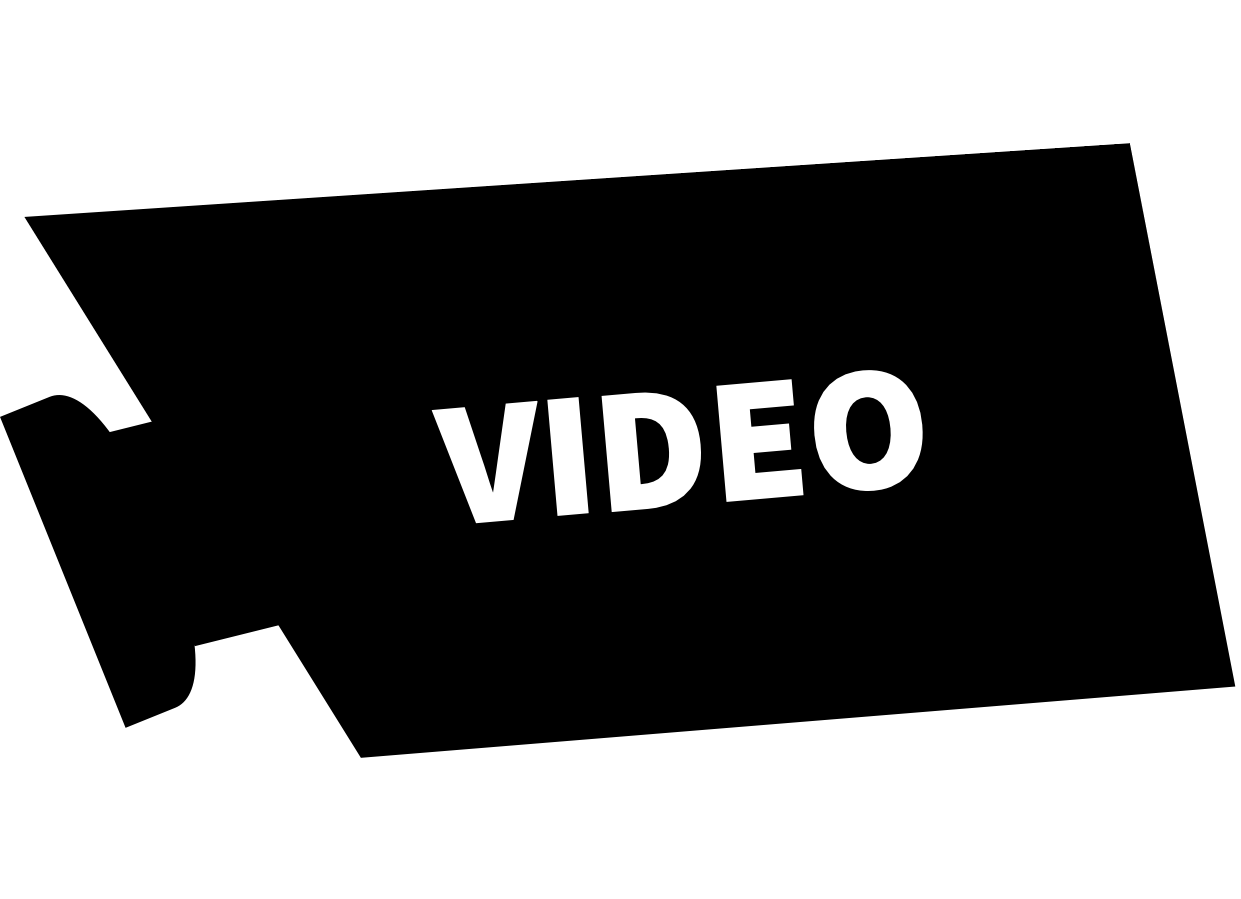 Zweck:
Die Videoüberwachung erfolgt zur Wahrnehmung des Hausrechts, zur Verhinderung von Straftaten sowie zur Geltendmachung, Ausübung oder Verteidigung von Rechtsansprüchen. Rechtsgrundlage der Videoüberwachung ist Art. 6 Abs. 1 lit. f) DSGVO, wobei unsere Interessen sich aus den vorgenannten Zwecken ergeben. Soweit besondere Kategorien personenbezogener Daten verarbeitet werden, erfolgt dies auf Grundlage von Art. 9 Abs. 2 lit. f) i.V.m. Art. 6 Abs. 1 lit. f) DSGVO.
Verantwortlicher:
Maxi Mustermann GmbH
Musterstr. 123
12345 Musterstadt
info@mustermann.de
Weitere Hinweise:
Weitere Hinweise zum Datenschutz (insbesondere Ihren Rechten), zur Speicherdauer sowie Kontaktdaten unseres Datenschutzbeauftragten finden Sie im Internet unter: www.mustermann.de/video Alternativ können Sie die Informationen auch jederzeit bei uns anfordern.